ST. JOHN’S COLLEGE GRADUATION
JUNE 28, 2023
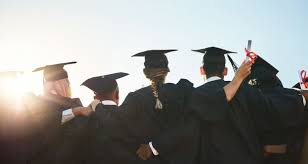 PRAYERDear God, as we face this last year of high school, bless each of us with strength and enthusiasm, may we tackle this year with energy and a strong commitment to succeed. May we each do our personal best, giving all we can give. Lastly, we pray for the guidance of the Holy Spirit. May all our decisions be well thought out, filled with good counsel, and open to the guidance of the Holy Spirit. Amen.
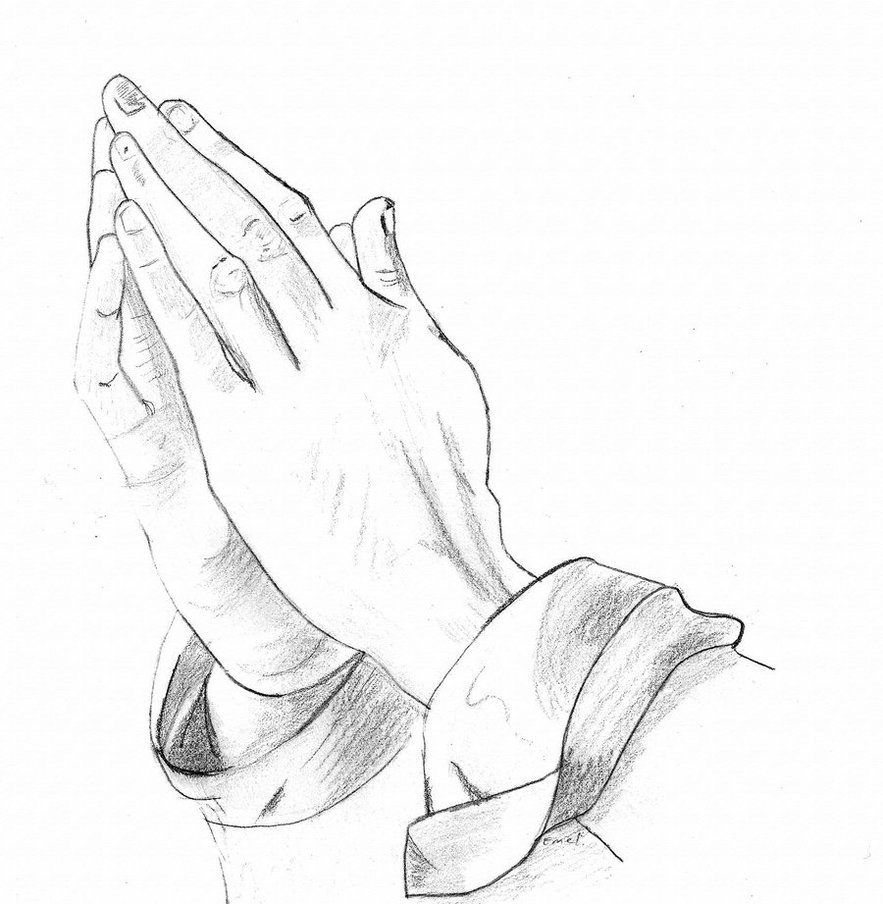 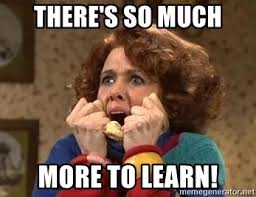 PLEASE NOTE:  UPCOMING IMPORTANT DATES:
FULL DISCLOSURE
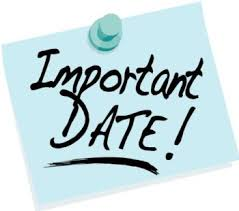 Full disclosure dates for this 
school year are:

SEMESTER 1: November 28, 2022
SEMESTER 2: May 15, 2023

In order to ensure a course does not appear on your transcript from the semester you are working in, you must drop the course PRIOR to the FULL DISCLOSURE dates outlined above.
VALEDICTORIAN CANDIDATES
Must submit a Valedictorian Nomination Form to Mr. MacKinlay by December 9, 2022 *found in your Leaving the Nest Assembly package or at sjconline
A 300-word essay on ‘Why You Are A Worthy Candidate & How You Meet the Valedictorian Criteria’ is due by 3:00 pm on January 13, 2023
The Grad Committee will confirm up to 5 candidates
Candidates will be given an opportunity to present their essay on morning announcements over SJC-TV for a 1 minute/20 second segment between February 27 and March 3, 2023 & will appear in alphabetical order
Candidate names will be put on the ballot in alphabetical order
Voting ballots will be completed online for 24 hours beginning on March 8, 2023
VALEDICTORIAN VOTING PROCEDURE
Must be a potential grad, who is participating in the graduation ceremony at the Sanderson Centre & has paid the grad fees
Must show your student card to vote
Date for Voting: March 8, 2023 (online voting window is open for 24 hours)
Voting will be done online through ‘Election Buddy’. You must ensure you check your school email account.
AWARDS, BURSARIES AND SCHOLARSHIPS
Take the time to research the Awards/Bursaries/Scholarships
There is different criteria for each, so be sure to do your research and see which ones apply to you
Take the time to complete the applications and submit them by the deadline
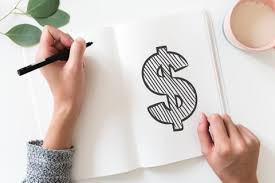 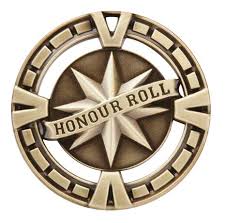 PRINCIPAL’S HONOUR ROLL CRITERIA
Students who qualify for 
‘Principal’s Honour Roll’
must achieve:

80% average in a minimum of 6 courses and be recognized as a full-time student (September – June mandatory 6 courses)
Must have a religion course 
Courses must be taken with BHNCDSB
GRADUATION RETREAT
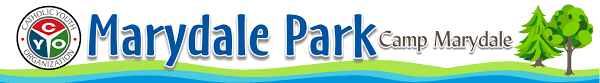 Location: Marydale Park in Hamilton
Date: April 28, 2023
Organizer: Chap Andy

*More details to follow in the new year.
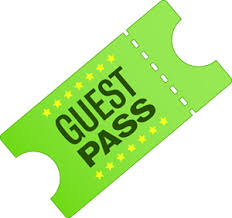 GUEST PASSES FOR THE GRADUATION CEREMONY @ SANDERSON CENTRE
Last year we gave each graduate 4 guest passes for the Graduation Ceremony. At this time, the number of guest passes that will be given to each grad is unknown, but historically grads have normally received 3. If we can give 4 again this year – we will. 
We should have a firm number of graduating students by the end of May 2023 and the number of guest passes will be determined around this time.
The best way to get extra tickets is to NETWORK with other students.
COMMUNITY SERVICE HOURS
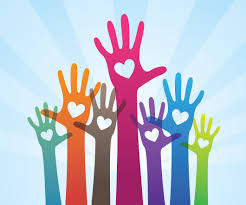 DUE DATE:

40 HOURS OF COMMUNITY SERVICE MUST BE HANDED IN TO 
STUDENT SERVICES NO LATER THAN:

January 31, 2023
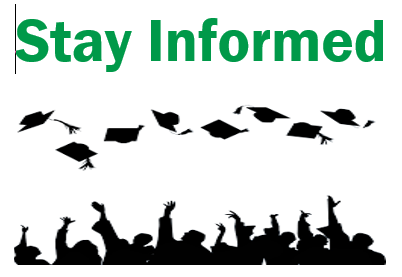 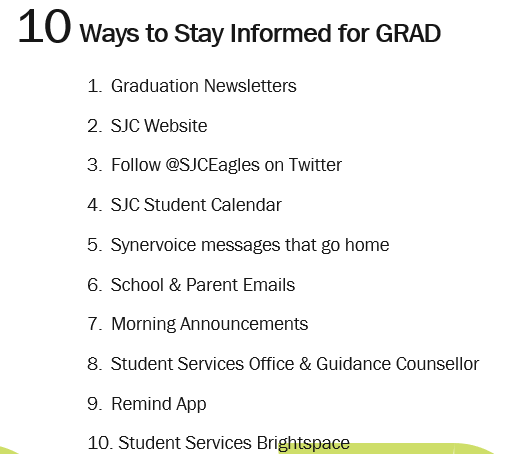 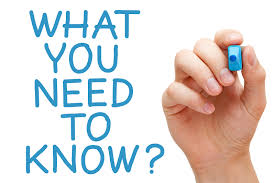 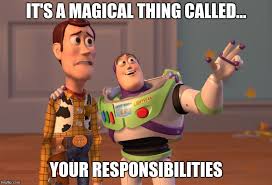 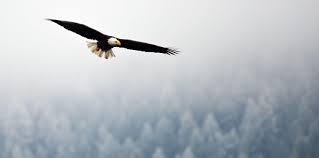 Finish Strong!